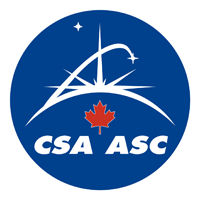 Chair Handover and Closing Remarks
Agenda item: 41
Luc Brûlé, CEOS Chair,Canadian Space Agency
CEOS Renewed Leadership
Thanks to all the agencies and the enlarged CEOS leadership team who have contributed to the preparation of this 27th Plenary, and the productive discussions we just had over the past two days.

Thank you all!
2